The Office of Partnership Districts Introduction to the Partnership AgreementFundamental Level of Support WebinarDecember 14, 2022
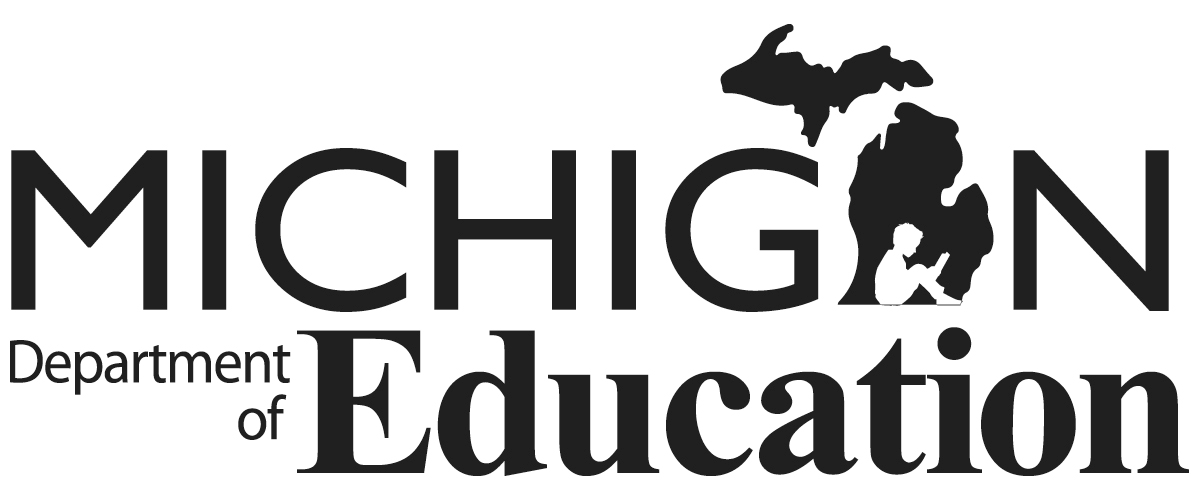 [Speaker Notes: Bill - Welcome:  Good morning everyone.  The Office of Partnership Districts is looking forward to working with each partnership district.  OPD will have three levels of support.  Each level will correspond to the reason the district has been identified for support.  Today’s webinar focuses on districts that have a school(s) re-identified for CSI support, which is our fundamental level.]
Welcome
Please rename your Zoom name as follows:
District/PSA/Organization Name, First Name, Last Name
Example – 
Apple Public Schools, Pat Jones
Orange ISD, Tyler Smith
SWFT, Morgan Williams
[Speaker Notes: Lisa – 
Before we begin it is important for to us to know who is attending and which districts and support organizations are represented.
Read the slide.

This webinar is being recorded and will be posted on the OPD webpage under resources.  Please check to see that you are muted to prevent unintended background noise.  Thank you.

Please place questions in the chat.  Our office analyst, Sheri Riggle, will be capturing these and we will address them at the end of this presentation.]
Welcome – The Office of Partnership Districts (OPD) Team
Partnership Agreement Liaisons
Kimberly Davis
Lisa Francisco
Dr. Liesel Carlson
Cassandra Guidry-Benion
Althanie Gardner
Dr. Eleanor Harris
Lynn Hogan
Paul Schummer
Dr. Traci Teasley
Dr. William Pearson, Director 
Gloria Chapman, Assistant Director
Shellee Carroll, Executive Secretary
Jill Baynes, Manager
Dan LaDue, Supervisor
Lisa Francisco, PAL Manager/Liaison
Sheri Riggle, Analyst
Tara Williamson, Data Technician
[Speaker Notes: Bill - 

This slide shares the Office of Partnership Districts staff working together to support you and your districts.

For intensive level – Bill will introduce the three new PALs]
Partnership District Model
[Speaker Notes: Gloria – 
Cue up “partnership district model” prior to playing video

The following video explains the meaning of the Partnership District Model, and the speakers have been involved in a partnership agreement.]
What we will cover today…
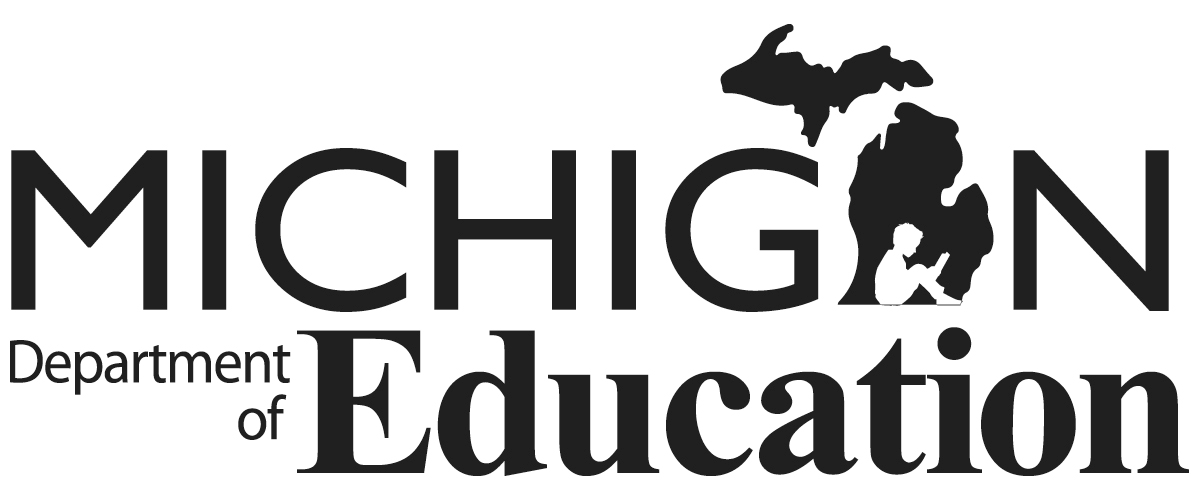 [Speaker Notes: Bill - 
What we will cover today:  This slide displays the topics we will cover in today’s webinar. 

If not reading each box, pause briefly to allow attendees to read the boxes.]
CSI, Partnership Agreement Via Office of Partnership Districts
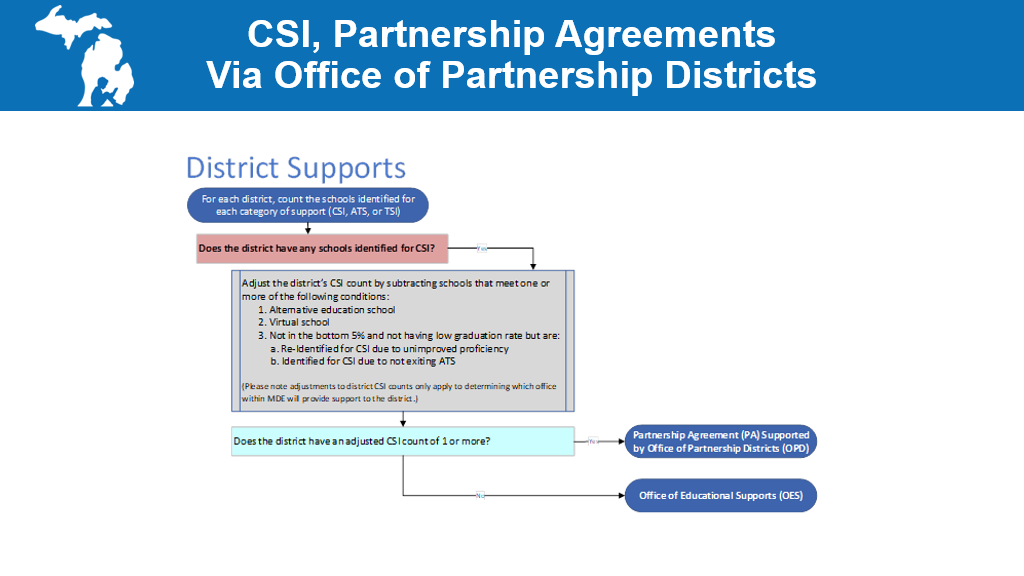 [Speaker Notes: Bill - 

Round four districts have been assigned to a partnership agreement if they have schools identified for CSI because of:
Being in the bottom 5% of schools in the MI/ Michigan’s School Index
A high school four-year graduation rate of 67% or less – EMPHASIZE, being assigned to partnership for low graduation rate is a change from previous identification cycles.

This flowchart explains the pathway to partnership agreement assignment for districts.  

We start with the question, does the district have any schools identified for CSI?  

If yes, we continue to the gray box and subtract schools that meet the following conditions: 
Alternative education high schools identified as CSI, 
Emphasize - AND FOR THIS IDENTIFICATION CYCLE ONLY, DUE TO PANDEMIC: Schools identified for CSI due to unimproved proficiency and schools identified for CSI due to not exiting ATS status.  

All districts with an adjusted count of one or more schools identified for CSI are assigned to a partnership agreement.]
Partnership Agreement Level of Support Assignment ExpectationsPartnership Agreement Liaison
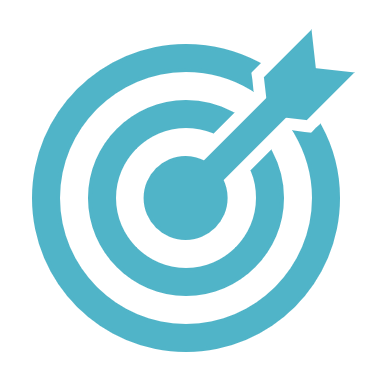 [Speaker Notes: Bill-]
Partnership District Assignment Flowchart
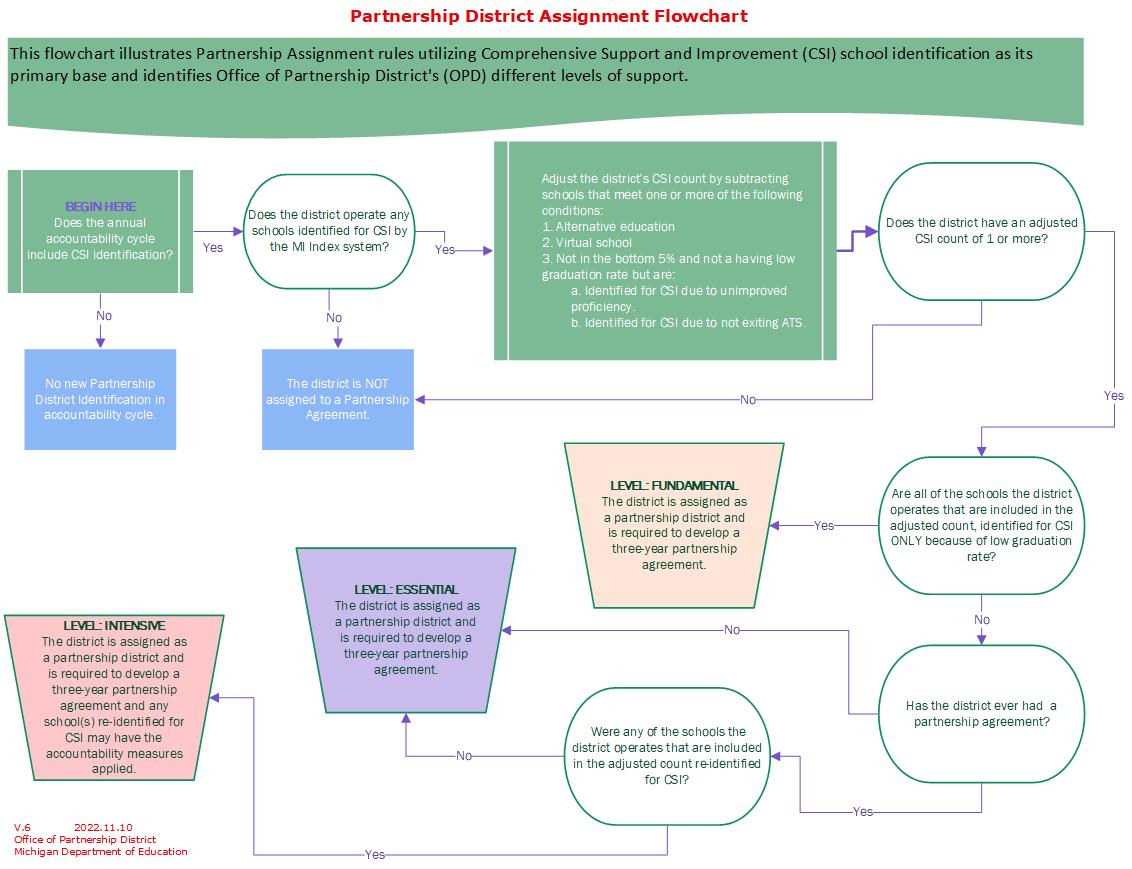 [Speaker Notes: Bill - Go through the flowchart slowly

Emphasize –OPD has evolved our support to three customized levels based upon the reason the school was identified for CSI; ESSA requires us to provide more rigorous support to districts re-identified for partnership.]
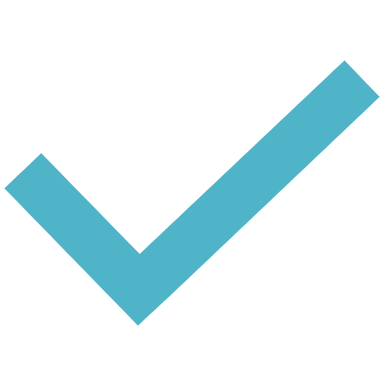 Fundamental Level of Support and Expectations
[Speaker Notes: Bill -]
Fundamental Levels of Support and Expectations
[Speaker Notes: Bill - 
Read slide]
Role of Partnership Agreement Liaison
[Speaker Notes: Gloria
The OPD is committed to providing meaningful and ongoing support to districts and schools via an assigned liaison from the PAL Unit.  

The PAL is responsible for supporting assigned districts in:
being the primary point-of-contact at MDE
the development and implementation of its partnership agreement; 
helping resolve problems and break down barriers; 
facilitating discussions and meetings; and 
ensuring that the partnership district receives maximum support for success from the MDE, identified partners, and other state agencies

The PAL also provides support to schools identified for Additional Targeted Support (ATS) and Targeted Support and Improvement (TSI) within the assigned partnership district.]
Partnership Agreement Development TimelineComponentsMICIP Alignment
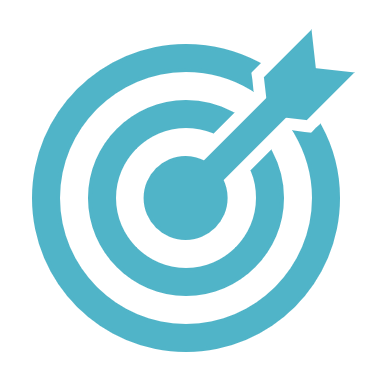 [Speaker Notes: Gloria – 

Now we will touch on the partnership agreement timeline, components, and alignment with Michigan Integrated Continuous Improvement Process (MICIP).]
Partnership Agreement Development Timeline
[Speaker Notes: Gloria – 

This timeline walks us through the stages from the initial meeting to develop the partnership agreement, through finalizing and obtaining all signatures on the agreement.  The partnership agreement in implemented no later than April 17, 2023.]
Partnership Agreement 
Alignment with MICIP
[Speaker Notes: Dan - 

Collaboratively, your district, your assigned partnership agreement liaison, and ISD/RESA will conduct a needs assessment and root cause analysis on the five state and federal required areas of inquiry.

This part of the process will lead you to identify goal areas, strategies and activities to improve student achievement and address whole child needs.  
PA Template Section II B (3-9 goal areas)

Through the monitoring and evaluation features in MICIP, you will also identify 18-month interim target benchmarks and aligned 36-month end target outcomes as measures of progress toward goal achievement.  

The MICIP platform will be utilized during partnership agreement meetings to document progress on goals, strategies, activities, benchmarks and outcomes.]
Needs Assessment > Areas of Inquiry
[Speaker Notes: Dan –  Completing a needs assessment is not new to districts, but what may be new for you is conducting a needs assessment around these required areas of inquiry.  

The five required areas of inquiry are:
A review of the district’s implementation and utilization of a multi-tiered system of supports to ensure that it is used to appropriately inform instruction [MCL Section 388.1621h]
A review of the district and school building leadership and educator capacity to substantially improve student outcomes [MCL Section 388.1621h]
A review of classroom curriculum, instructional and operational practices to ensure alignment with research-based instructional practices and state curriculum standards [MCL Section 388.1621h]
An assessment of school-level needs that includes student performance components of the MI School Index system [Every Student Succeeds Act Sec. 1111.c.4.D]
A review of resource inequities, which may include a review of district and school level budgeting [Every Student Succeeds Act Sec. 1111.c.4.D]

Above words are exact legislative language

As you do this, we think you will find they are aligned, integrated and coordinated.  The five areas of inquiry are not required goal areas, but likely goals will be the product of the needs assessment you engage in.]
Goals > Strategies > Activities
[Speaker Notes: Lisa – 

The needs assessment around the five areas of inquiry will lead districts to prioritize a minimum of three goal areas that include strategies, and activities, measured by aligned 18-month interim target benchmarks and 36-month end target outcomes.

These goals, strategies and activities must address literacy, mathematics, and whole child needs and implementation with fidelity will help ensure success.

The next two slides provide an example of a mathematics goal area with strategies and activities designated for two different buildings within one district’s partnership agreement.]
Strategy – Elementary Building
Using the MDE MTSS Practice Profile, implement MTSS with fidelity building-wide in the area of reading and mathematics, and to address attendance.

Activities – 
Establish a building level team with team-based decision-making authority
Establish a comprehensive assessment calendar that includes data analysis.
Select, provide, and adjust intervention /instruction at Tier 1, 2 and 3.
Conduct monitor and evaluation meetings on a regular basis to inform and adjust tiered intervention/instruction.

18-Month Interim Target Benchmark  - 
Student mathematics proficiency based on MSTEP will increase at least 2 percentage points from 2022 to 2024   

36-Month End Target Outcome - 
Student mathematics proficiency based on MSTEP will increase at least 3 percentage points from 2022 to 2025
Example District Goal Area Student Math Achievement (Elementary Building)
[Speaker Notes: Lisa

The identified goal area is student math achievement.

The strategy being implemented at the elementary building within the partnership agreement is to implement MTSS.

The activities necessary to accomplish this strategy,  are shown.

The student benchmark and outcome from this strategy and activities are also shown.

Implementation with fidelity will be key to meeting the 18-month and 36-month targets.  Identifying the evidence to monitor that implementation is key.  For example, with activity #2, a comprehensive assessment calendar document is one piece, but also the actual data reports from each assessment period, meeting notes and actions from each data-based decision-making cycle throughout the school year are included.   

It is important to note, for the partnership agreement the 18-month and 36-month targets will not change for the duration of the agreement.  However, as the district regularly monitors and evaluates this goal through this continuous improvement process, it may be necessary to adjust the strategies and activities in order to attain the targets.]
Strategy – Secondary Building
Implement the seven-step Michigan Early Warning Intervention Monitoring System (EWIMS) with fidelity building-wide to address reading, mathematics, and attendance.

Activities – 
Establish a building level team with team-based decision-making authority
Establish a comprehensive calendar whereby attendance, behavior, and course performance data is analyzed as described in EWIMS.
Select, provide, and adjust intervention /instruction at Tier 1, 2 and 3.
Conduct monitor and evaluation meetings on a regular basis to inform and adjust tiered intervention/instruction.

18-Month Interim Target Benchmark - 
Student mathematics proficiency based on SAT will increase at least 2 percentage points from 2022 to 2024.

36-Month End Target Outcome - 
Student mathematics proficiency based on SAT will increase at least 3 percentage points from 2022 to 2025.
Example District Goal Area Student Math Achievement (Secondary Building)
[Speaker Notes: Lisa

Likewise at the secondary building, the identified goal area is student math achievement.

The strategy being implemented at this building within the partnership agreement is to implement EWIMS.

The activities necessary to accomplish this strategy are shown; and the student benchmark and outcome from this strategy and activities are also shown.

Again, implementation with fidelity will be key to meeting the 18-month and 36-month targets.  Identifying the evidence to monitor that implementation is key.  For example, with activity #3, assigning a math coach to each math teacher is one piece evidence, but also include the logs indicating regular coaching sessions and instructional adjustments based upon this support.]
18-Month Interim Benchmark Targets&  36-Month End Outcome Targets Must Include
State assessments for at least one 18-month interim target benchmark and aligned 36-month end target outcome measuring proficiency or growth [MCL 388.1622p]

Local student data for at least one 18-month interim target benchmark and aligned 36-month end target outcome

Process data for at least one 18-month interim target benchmark and aligned 36-month end target outcome
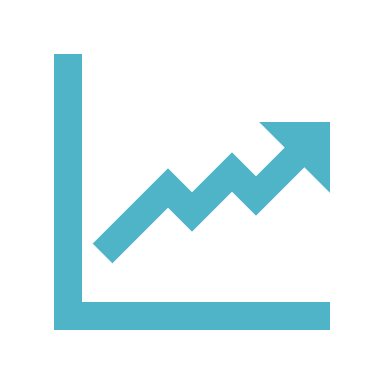 [Speaker Notes: Dan

Interim benchmark targets and end outcome targets have requirements associated with them.  First, at least one pair of interim and end targets must include state assessment results.  This could be using growth or proficiency as the aggregation method.  At least one pair of interim and end targets must utilize local data such as behavior, attendance, educator, or non-state assessment data.   And last, at least one pair of interim and end targets must utilize process data such as staff implementation, educator  performance, or other 'adult centric' results.]
18-Month Interim Benchmark Targets&  36-Month End Outcome Targets Also Must Include
The minimum percentage point increase for proficiency on state assessments is three (3), but the desired increase shall be based upon the current proficiency rate and an increase that would likely result in the school’s index score at the end of the partnership agreement to be above the bottom 5%

At least one 18-month interim target benchmark and aligned 36-month end target outcome goal that addresses literacy

At least one 18-month interim target benchmark and aligned 36-month end target outcome goal that addresses mathematics
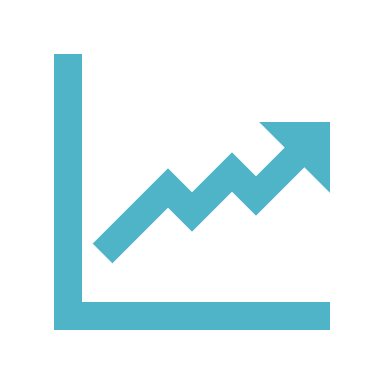 [Speaker Notes: Dan
The OPD has a established a minimum percent proficient increase for state assessments across the 3-year agreement of three percent.  Districts certainly may select to include a greater increase based upon a analysis of data, but the minimum is based upon the CSI school exit criteria that requires an increase in proficiency. 

 The identified strategies for the goals should address whole child.

Note, (paraphrase bullets two and three) 

While goals, 18-month interim target benchmarks, and 36-month end target outcomes do not change, a partnership district will monitor and may need to adjust strategies, activities, funding, and communication to attain the final goal.]
Sample Outcomes and Benchmark Table
[Speaker Notes: Dan

This table provides example end and interim targets.  PAUSE

It is meant to illustrate some of the terminology that has been introduced – such as the type – as in state, local, or process.  All end and interim targets are expected to be written in a such a manner that they can be accurately evaluated at the end of the designated timeframe]
Partnership Agreement Report (MICIP Generated Report) Possibility
[Speaker Notes: Lisa

At this point in the partnership agreement development process districts, districts will generate a Partnership Agreement Report using the MICIP platform.

This report becomes part of the partnership agreement and is also uploaded into the GEMS/MARS platform for approval by the OPD Accountability, Research and Evaluation Unit – meeting ESSA requirements.

This slide shows a screenshot from the MICIP platform where reports are generated.  The slide highlights the MICIP report keys needed to create the report.]
Partnership districts operating schools in the partnership agreement re-identified for CSI in the 2025 identification cycle and who do not achieve more than one-third (33.33%) of the 36-month academic end target outcomes must impose accountability measures.
Accountability Measures
[Speaker Notes: Dan – Partnership districts operating schools in the partnership agreement re-identified for CSI in the 2025 identification cycle and who do not achieve more than one-third (33.33%) of the 36-month academic end target outcomes must impose accountability measures.]
Accountability Measures – Reconstitution
[Speaker Notes: Dan – 
For a traditional district assigned as a partnership district, accountability measures must include the reconstitution of the school [MCL Section 388.1622p]   

For a PSA assigned as a partnership district, accountability measures may include the reconstitution of the school [MCL Section 388.1622p]]
Accountability Measures – Reconstitution Defined
[Speaker Notes: Dan – 

For traditional districts reconstitution of the school is defined by MCL Section 388.1622p:

The district shall make significant changes to the instructional and noninstructional programming of the school based on the needs identified through a comprehensive review of data.
The district shall review whether the current principal of the school should remain as principal or be replaced.  
The reconstitution plan for the school must require the adoption of goals similar to the goals included in the partnership agreement, with a limit of 3 years to achieve the goals.

For a public school academy reconstitution is defined in MCL 380.507, 380.528, and 380.561.]
Example Accountability Measures
Restart the school
Replace building principal
Adopt new instructional and curricular programming
Enroll students only at the lowest grade offered
Institute operational flexibility for the school distinct from the district's current systems
Talent management system where the building principal has sole authority to select building staff
Budgeting and use for all funds
Accountability Measures Example
[Speaker Notes: Dan -]
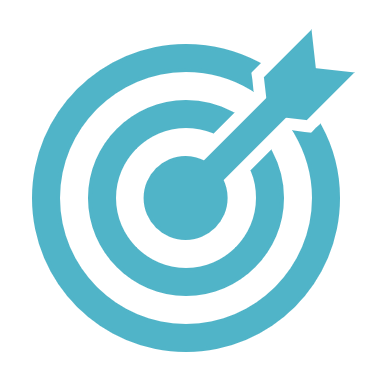 Partnership Assignment Timeline
[Speaker Notes: Bill]
Partnership Assignment Round Four Timeline
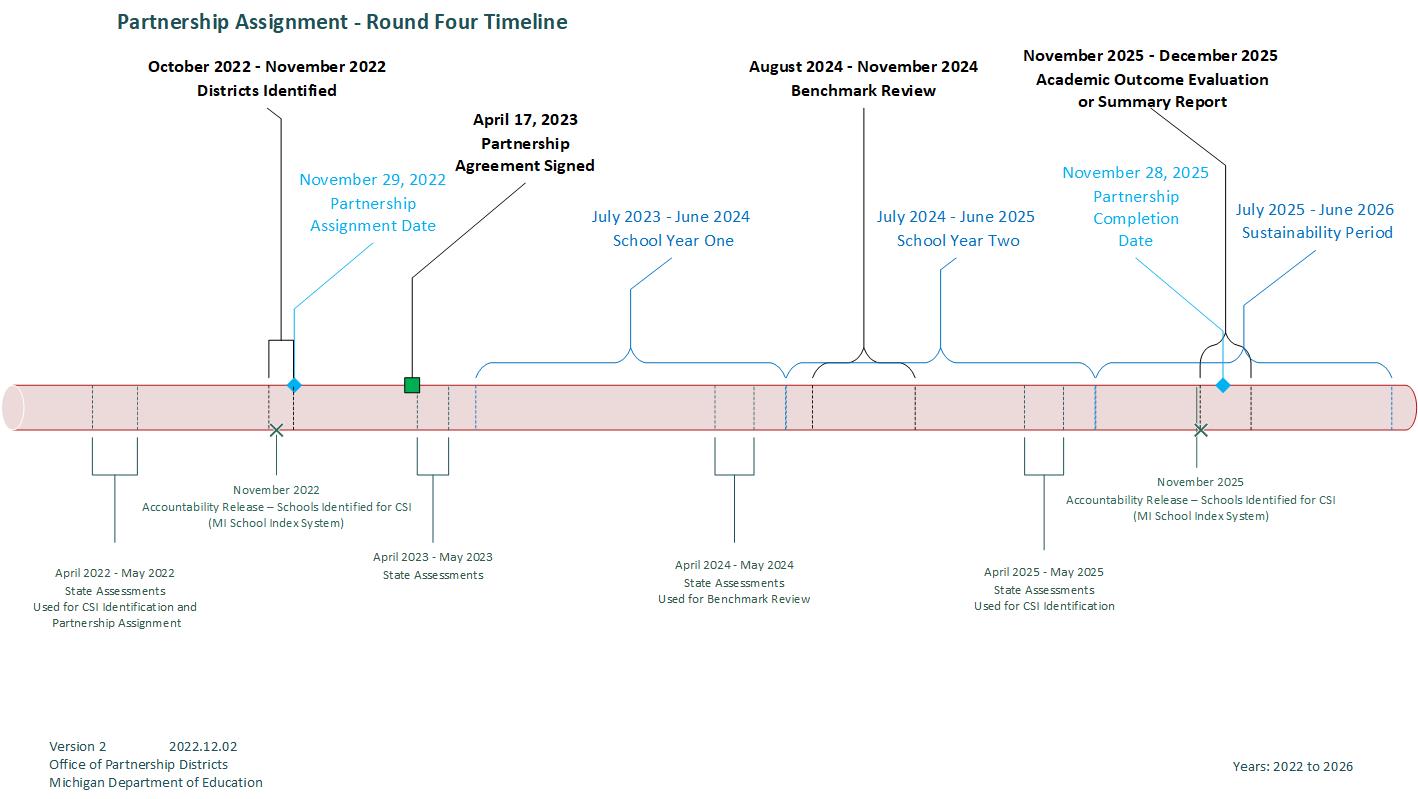 [Speaker Notes: Bill
This is the Partnership Agreement Round Four timeline and will take 3 or 4 minutes to talk through.  

Read and comment on each identified date.]
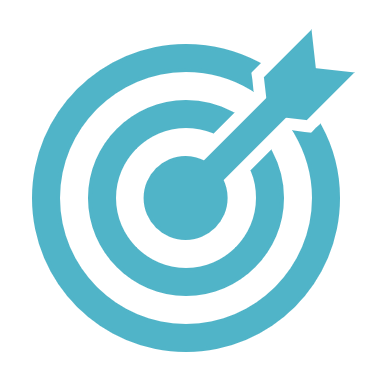 Partnership Agreement Progress and Completion
[Speaker Notes: Dan]
Benchmark Review
The Benchmark Review (BR) is a collaborative review of the partnership agreement which takes place approximately halfway through the three-year agreement after the first full year of implementation.
[Speaker Notes: Dan
Read the slide

Specifically, the BR is a process designed to collect, review, and discuss evidence for the purpose of determining the status of the agreement.  The PAL provides technical assistance to support the partnership district in preparing for the BR.

On-Track:  A district that is On-Track is meeting all or most of its interim target benchmarks and is making adequate progress in meeting its identified partnership agreement 18-month interim target benchmarks to improve student achievement.

Off-Track with Progress:  A district that is Off-Track with Progress is meeting some of its interim target benchmarks and is making some progress in meeting their identified partnership agreement 18-month interim target benchmarks to improve student achievement.
 Off-Track:  A district that is Off-Track is meeting few to none of its interim target benchmarks and is making insufficient progress in meeting their identified partnership agreement 18-month interim target benchmarks to improve student achievement.]
Completing the Partnership Agreement
[Speaker Notes: Lisa
The completion of partnership agreements is dependent upon whether the partnership district continues to operate school(s) identified for CSI in the next identification cycle – Fall 2025. 

The 36-Month Partnership Agreement Summary Meeting takes place at the end of the three-year agreement and will be completed only by districts who operate one or more schools NOT re-identified for CSI.

The Academic Outcomes Evaluation process is only completed for districts who operate one or more schools re-identified for CSI supports]
Partnership Agreement Summary Meeting & Report
[Speaker Notes: Lisa – 

The Partnership Agreement Summary Meeting is a collaborative meeting, of approximately two hours, between the district, ISD/RESA, and MDE explaining:
Progress of end target outcomes, 
Opportunities for growth, and
Next steps to sustain progress toward increased student achievement.  

A summary of this meeting will be incorporated into a final partnership agreement summary report written by the PAL and shared with the district, ISD/RESA and MDE Office of Educational Supports (OES) who will coordinate supports moving forward if applicable.

The OPD Comprehensive Guide for Partnership Districts includes guidance and the report template.]
Academic Outcomes Evaluation (AOE)
[Speaker Notes: Dan - 
EMPHASIZE Proficiency Standard

The completion of partnership agreements commencing November 2022/expiring November 2025 is dependent upon whether the partnership district continues to operate school(s) identified for CSI in the next identification cycle.]
Academic Outcomes Evaluation (AOE)
[Speaker Notes: Dan

The 36-month Academic Outcome Evaluation (AOE) is an evaluation of school level outcomes. Similar to the Benchmark Review, the AOE is a multi-phased process designed to collect, discuss, and evaluate evidence for the purpose of determining the need for the application of school level accountability measures defined in the Section XV of the partnership agreement.]
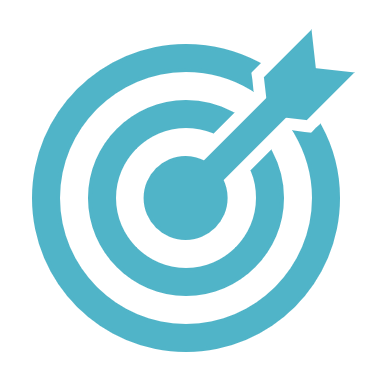 Section 21(h)
[Speaker Notes: Tara]
Section 21(h)MCL 388.1621(h)
[Speaker Notes: Tara: 
Since the 2017-18 school year, the OPD has approved $31,273,800  of funding that  has been dedicated to improving instruction and learning in Partnership Districts and schools for the students that they serve.  

This fiscal year,  the Michigan Legislature has allocated $6,137,400  for partnership districts.

$137,400 of this allocation is specifically for the purchase of data analytic tools.  It is divided equally among the number of partnership districts. So, for this fiscal year, each of the 54 partnership districts will receive $2,544 towards the purchase of an analytical tool.

Section 21(h) applications are developed  in collaboration with the PAL assigned to the district and submitted and reviewed within NexSys. 

In the coming months, as you complete your resource allocation review during the assess needs process and develop your partnership agreement  consider how Section 21(h) funding  can support the needs of your students.  

Round four partnership districts will be able to apply for Fiscal Year 2023 Section 21(h) funds following completion of their partnership agreement.  The application for Fiscal Year 2024 will be available if and after legislature approves Section 21(h) funds.]
Section 21(h) Funds
[Speaker Notes: Tara:   
Part of demonstrating effectiveness is the completion of an Implementation and Effectiveness Worksheet also known as the I & E Worksheet.  

The I & E Worksheet is a tool that is used by the district  to record progress on implementation of each line item.  This record includes district identified levels of implementation, impact, timeline, barriers to implementation, modifications to line items and utilization of funds. It is submitted to OPD on a triannual basis. 

In addition, a Budget-to-Actual report is submitted annually.  Once funds are expended, these two documents comprise the Final Expenditure Report.

And I highlight Section 21(h) funds may be used for - read the slide.

Examples of "Other” expenditures that have been funded are:
Behavior and Achievement Interventionists
Attendance & MTSS Support
Diverse Literacy Classroom Libraries]
Partnership Agreement Requirements

EPIC Survey

MI Data Hub
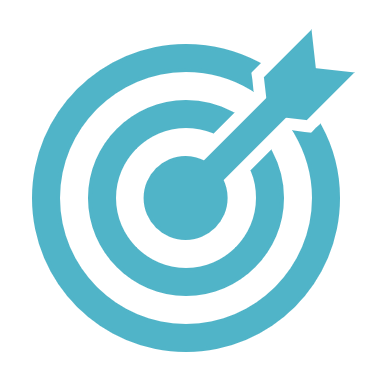 [Speaker Notes: Bill]
Education Policy Innovation Collaborative (EPIC), Michigan State University
[Speaker Notes: Bill – 
The MDE contracts with the Education Policy Innovation Collaborative (EPIC) to conduct annual research on the partnership district model through school leader interviews and teacher surveys (qualitative data) to determine the overall effectiveness of the partnership district model. 

FOCUS on DATA HUB.

Speak to the need to evaluate the partnership model.
State and/or (pandemic) national research

Partnership districts, according to EPIC research, out-performed schools with similar social economic status prior to the pandemic.
With the districts’ authorization, the MIDataHub will format and securely transfer K-8 benchmark data to EPIC.  EPIC researchers will use the benchmark assessment data to summarize student proficiency and growth for partnership schools and compare outcomes for students in partnership schools with those in non-partnership schools.  The data will NOT be used for accountability purposes.

Even if a district has already given EPIC permission use their data, EPIC will only ever use the data for the specific purposes to which the district agreed.

The data will be kept secure and private and will not be subject to FOIA or other requests for shairing.  Neither MDE nor any other state agencies or offices will have access to data that are shared with EPIC.

EPIC only receives DEIDENTIFIED student data from MIDataHub.  The data cannot be tied back to students’ names or other identifiable information.

When partnership districts submit their data to MiDataHub, they must give EPIC permission to access student-level benchmark assessment data.  To do this, districts must add the API Integration for Partnership District Data Analyusis on their MiDataHub cockpit.]
Resources
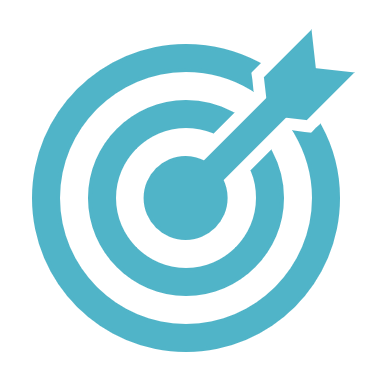 [Speaker Notes: Lisa]
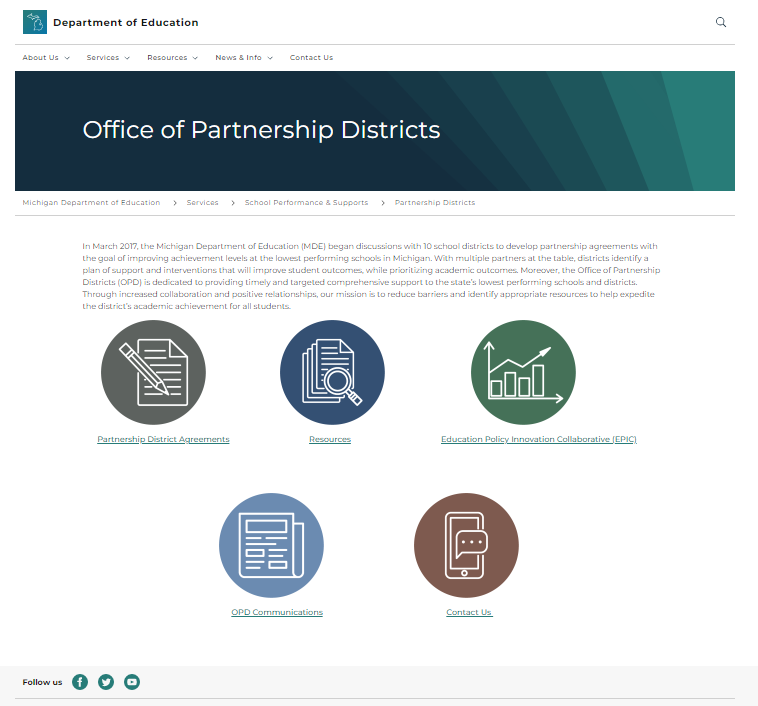 Office of Partnership Districts (michigan.gov)
[Speaker Notes: Lisa –
The OPD page on the MDE website is a key resource we want you to access.  On this page you will find:
A listing of partnership districts; their agreements will be linked once they are completed and signed
Resources which include links to:
OPD Comprehensive Guide for Partnership Districts (December 15)
Partnership Agreement Template 
Partnership Assignment Timeline
Level of Support and District Requirements
Role of Partnership Agreement Liaison
A link back to the MDE webpage, “Resources for Schools Identified for Supports”
Networking Event Materials (Spring 2023)
EPIC requirements and annual reports
Key OPD communications
Our office contact information

As you communicate with your board and community, direct them to the OPD webpage for the most updated information.]
Resources for Partnership Districts
[Speaker Notes: Lisa – 
Here are additional resources w/links if applicable readily available to you.  This is not an exhaustive list.  As we begin our work together, additional resources specific to your district’s goals will be sought and discovered.]
OPD Networking EventSave the Date:May 17, 2023
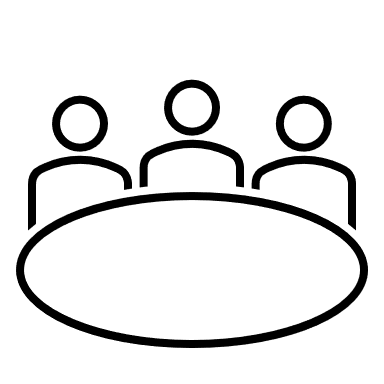 [Speaker Notes: Lisa

The OPD hosts networking style event(s) each school year to inform partnership districts of updates, provide technical assistance, and offer districts an opportunity to exchange practices impacting student achievement.

This spring we encourage to hold May 17, 2023, on your calendars for our first networking event for round four partnership districts.]
Communications Recap
[Speaker Notes: Lisa – 
Before we head into the final slides of this presentation, we recap the OPD communications you have received thus far.]
Next Steps
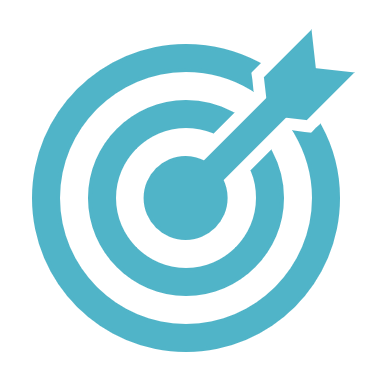 [Speaker Notes: Gloria

Let’s look at next steps for the initial planning meeting to write the partnership agreement.]
Introduction Meeting:District Superintendent/PSA School LeaderPALOPD Director/Assistant Director
[Speaker Notes: Gloria

You are in the process of setting up a virtual INTRODUCTION MEETING with your assigned PAL.  Our ISD partners are also included in this meeting.  This meeting should take no more than an hour of your time.  If you are a returning district, this time may be even shorter.

At this meeting we will:
cover any questions you have following this webinar 
talk about and identify partners the district will want on the team that will complete the needs assessment and develop the partnership agreement
and set the date for that first partnership agreement development meeting]
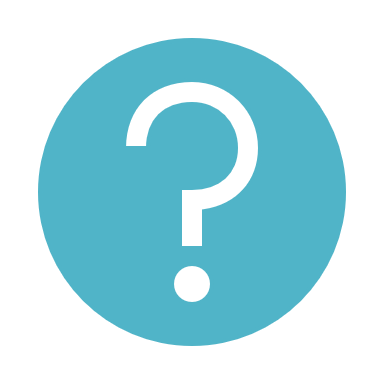 Questions
[Speaker Notes: Lisa and Sheri –]
What We Covered
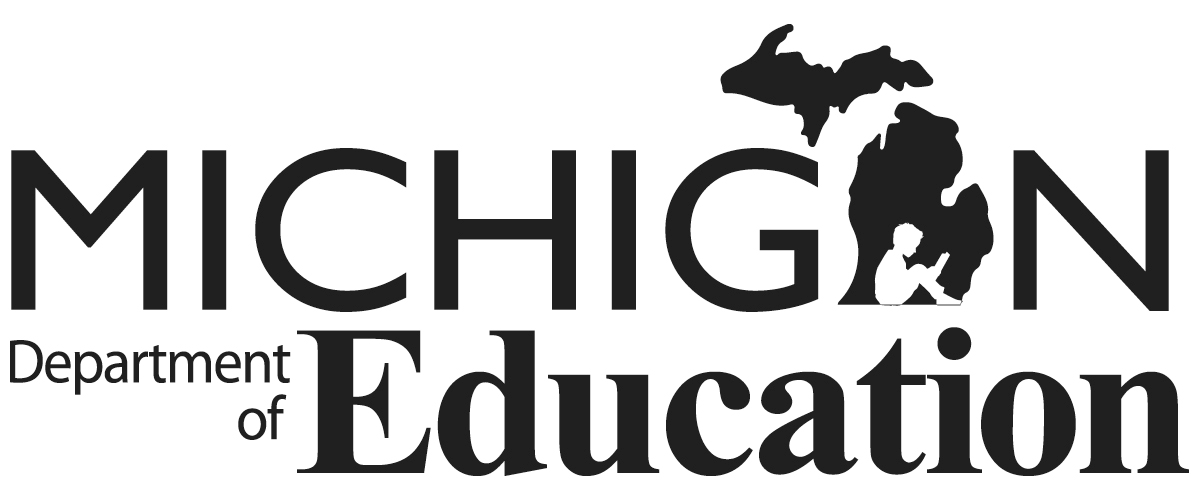 [Speaker Notes: Lisa

We thank you for committing time and hope we came close to meeting our intended objectives.  

We understand this is a vast amount of information to take in, and hope you are leaving with a greater understanding of the expectations and supports available to you as a partnership district. 

Your PALs will be able to answer any additional questions you have during your introduction meeting.]